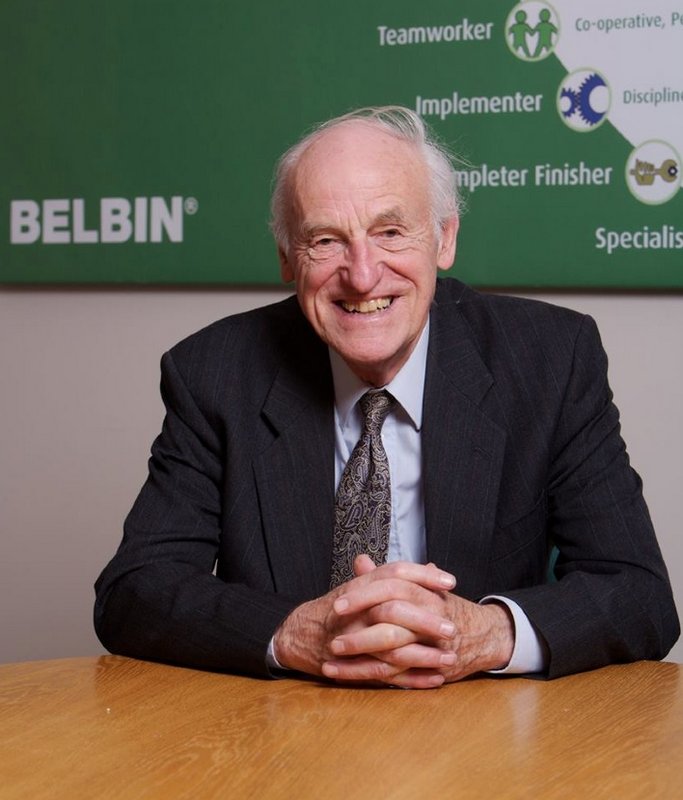 Типология ролей в команде Р.М. Белбина
Трактовка командной модели
Роли, нацеленные на действие:
Социальные роли:
Интеллектуальные роли:
Факторы, влияющие на выбор роли:
Сбалансированная команда возможна, если у ее участников:
Применение модели командных ролей Белбина
Глоссарий
Команда  – это группа людей, объединенных достижением общей цели, во многом соответствующей личным целям каждого. 
Роль – это  работа, род деятельности, проявление себя в качестве кого-либо.
Командные роли — модели поведения и взаимодействия с другими людьми при работе в команде. 
Модель поведения – это целый ценностно-нормативный комплекс характерных черт человека, которые являются образцами эмоций, действий, точек зрения, поступков и принципиальных установок индивидуума.
Глоссарий
Интроверсия – широко распространенное понятие, которое присуще людям, замкнутым на себе и своем мире. 
Интроверт – это человек, который заряжается энергией наедине с собой и всю ее направляет не на других, а на себя.
Личностные ценности — это то, что для данного человека дорого в жизни. 
Экстраверсия – это поведенческий тип, характеризуемый концентрацией интересов на внешних объектах.
Экстраверт - это человек, которого больше интересуют явления внешнего мира, чем собственная внутренняя жизнь. Он интересуется объективной реальностью, вещами, явлениями.
Список использованных источников
1. https://trainingtechnology.ru/komandnye-roli-po-belbinu/
2. https://www.belbin.com/
3. https://monographies.ru/ru/book/section?id=6856 
4. https://kartaslov.ru/ 
5. https://studopedia.ru/21_36981_sotsialnie-roli-vidi-i-harakteristiki.html